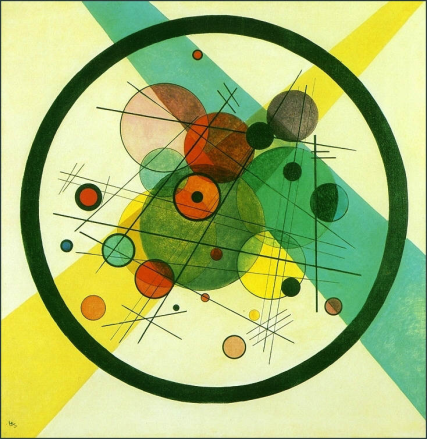 Длина окружности.
МБОУ СОШ №38
г. Озерск, Челябинская область
Учитель математики: Комарова Н.А.
Храм Покрова Пресвятой Богородицы,  г.Озерск
Площадь им. Курчатова,  г.Озерск
Ротонда г.Озерск
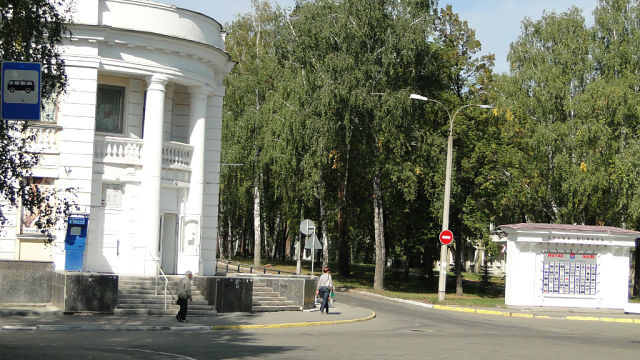 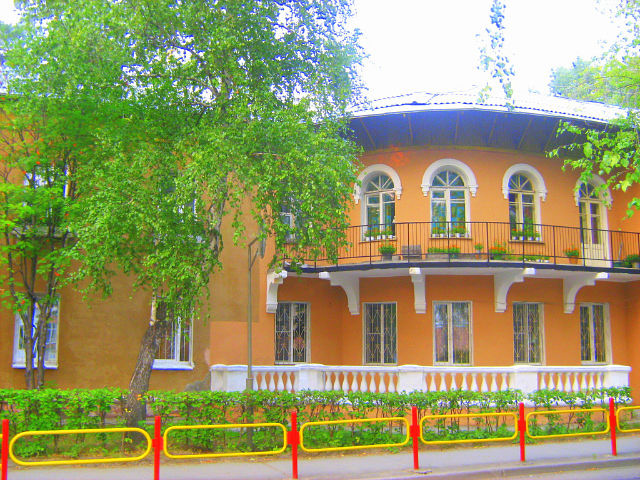 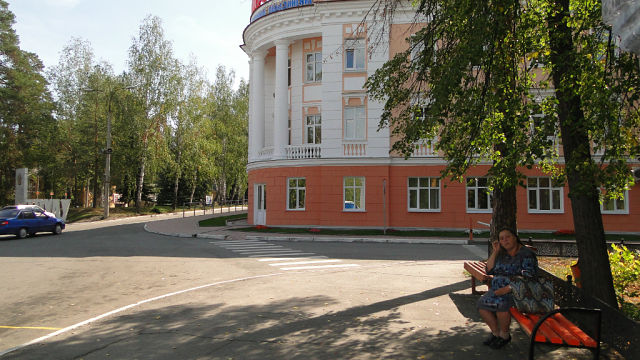 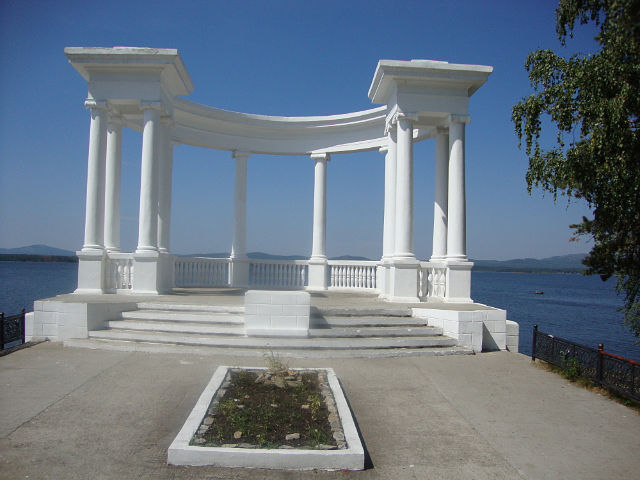 Окружность.
центр
Колесо
Окружность
D
R
O
радиус
диаметр
Проверим себя:
Измерим длину каждой окружности, ограничивающие наши заготовки:
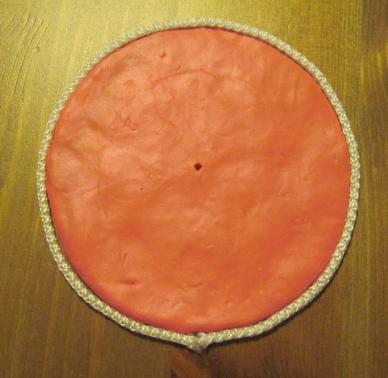 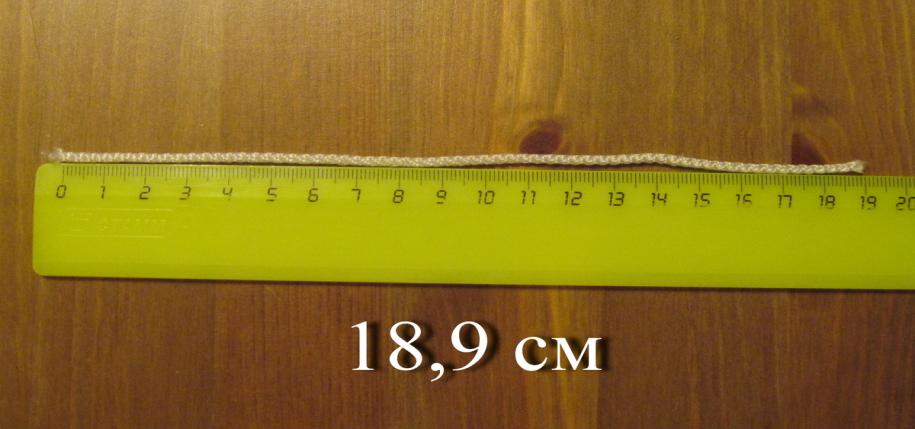 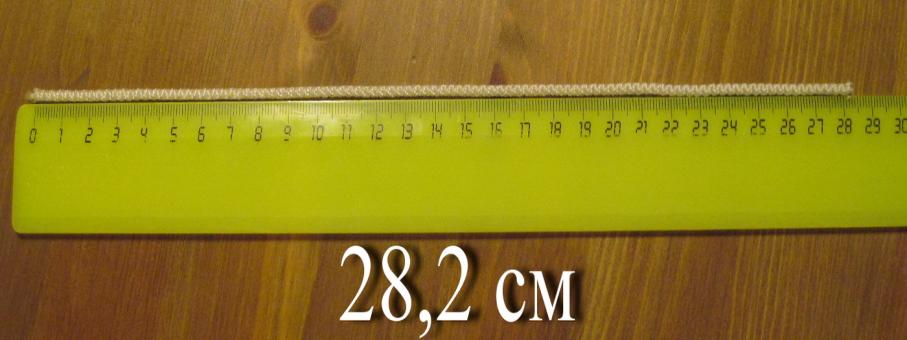 Наши исследования:
4,5 см
9 см
28,2 см
3,133
3 см
6 см
18,9 см
3,15
p
»
3,141592653589….
p - происходит от начальной буквы греческого слова периферия (περιφέρεια) — окружность, обозначается буквой греческого алфавита «пи».
Произносится «пи»
 Является математической константой, выражающая отношение длины окружности к длине её диаметра.
Историческая справка.
Впервые обозначением этого числа греческой буквой  воспользовался британский математик Уильям Джонс в 1706 году.
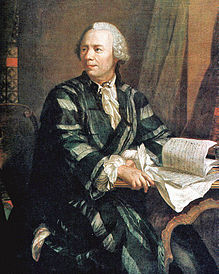 А общепринятым оно стало после работ Леонарда Эйлера в 1737 году.
Мнемоническое правило:
Нужно только постараться
 И запомнить всё как есть:
 Три, четырнадцать, пятнадцать,
 Девяносто два и шесть.
С. Бобров. «Волшебный двурог»
Памятник числу «пи»
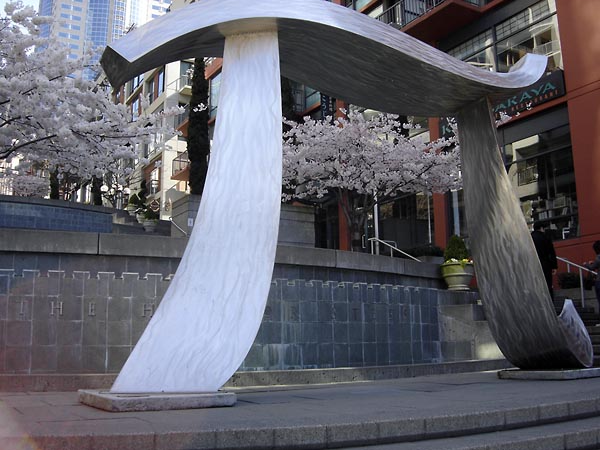 Наши исследования:
4,5 см
9 см
28,2 см
3,133
28,26см
3 см
6 см
18,9 см
3,15
18,84см
Проверим себя:
№649(а)
Дано: D = 3см; π= 3,14
Найти: С - ?
Решение: С= πD
С= 3,14 *3
С= 9,42(см)
Ответ: 9,42см.
№650(а)
Дано: R = 1,2см; π= 3,14
Найти: С - ?
Решение: С= 2πR
С= 2*3,14 *1,2
С= 7,536(см)
Ответ:7,536 см.
Домашнее задание:
№648,
№649(в),
№650(в).
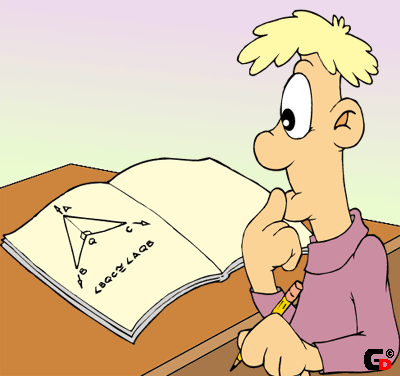 Спасибо за урок!      МОЛОДЦЫ!
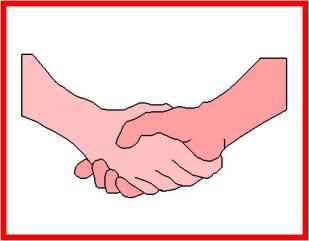 Использованные источники:
Энциклопедия для детей. Т.11. Математика / Глав.ред.Э68 М.Д.Аксенова.- М.: Аванта+,1999.- 688с.:ил. , с. 338-341
Наглядная геометрия. 5-6кл.: пособие для общеобразовательных учреждений / И.Ф. Шарыгин,  Л.Н. Ерганжиева. - 10-е изд.,стереотип.-М.: Дрофа,2008.-189,(3)с.: ил., с. 34-37
Математика. 6кл.: Учеб. для общеобразоват. учреждений / И.И. Зубарева, А.Г. Мордкович. – 3-е изд., дораб. и испр. – М.: Мнемозина, 2004. – 264 с.: ил.
http://school-collection.edu.ru/catalog/rubr/ab9a5f35-410a-40d3-88a6-d27f37dcd725/114216/?interface=pupil&class=48&subject=16 (Единая коллекция ЦОР: параграф 22. Окружность. Длина окружности: 22_1_1nm)
http://ru.wikipedia.org/wiki/%D0%9F%D0%B8_(%D1%87%D0%B8%D1%81%D0%BB%D0%BE) (Число «Пи»)